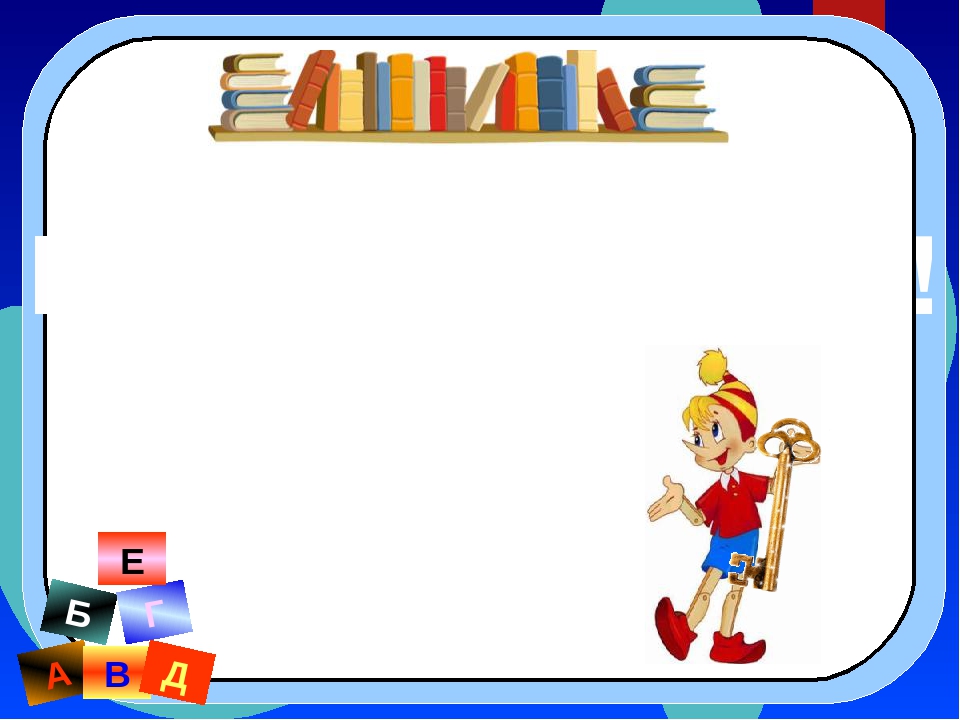 Буква Р — Рычательная,ПРосто замечательная.
Информационно-практико-ориентированный, групповой проект в логопедической группе «Ладушки», проводился с целью  закреплять у детей с ТНР ОНР  умения и навыки правильного произношения звуков  [Р], [Рь] в различных коммуникативных ситуациях
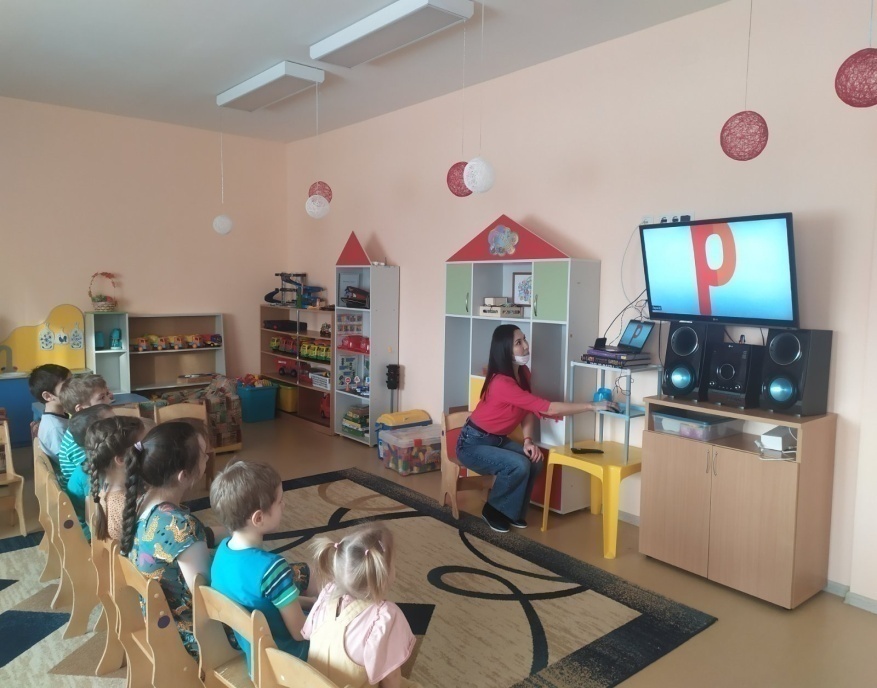 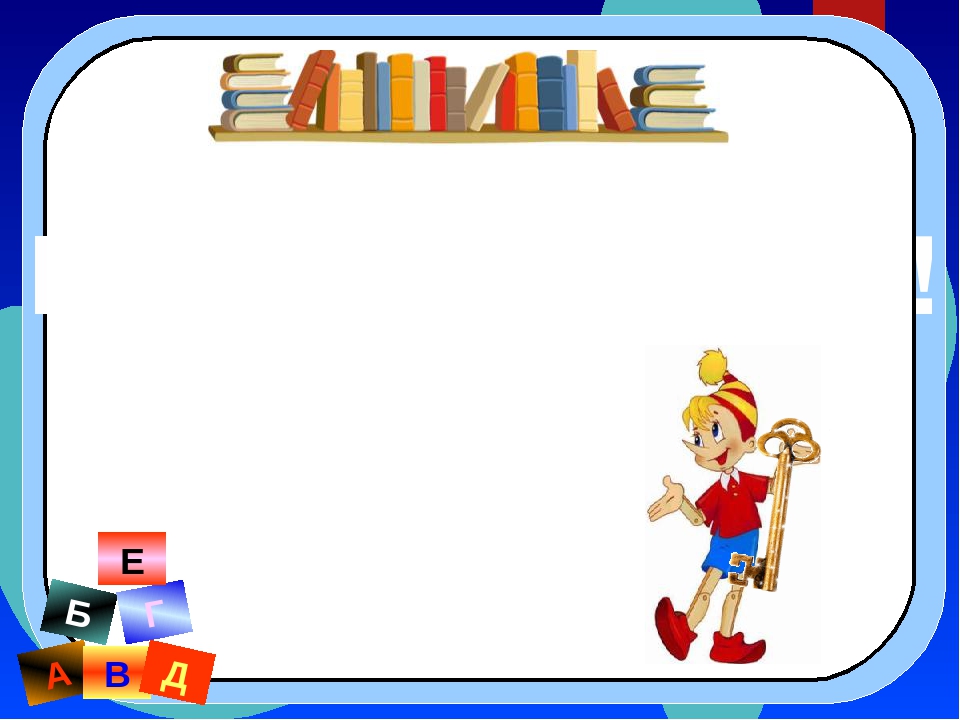 Pa-pa-pa вот высокая гора.          Op-op-op у меня топор.                               Урка-урка кошка Мурка       Ирка-ирка у меня дырка.
Артикуляционная гимнастика
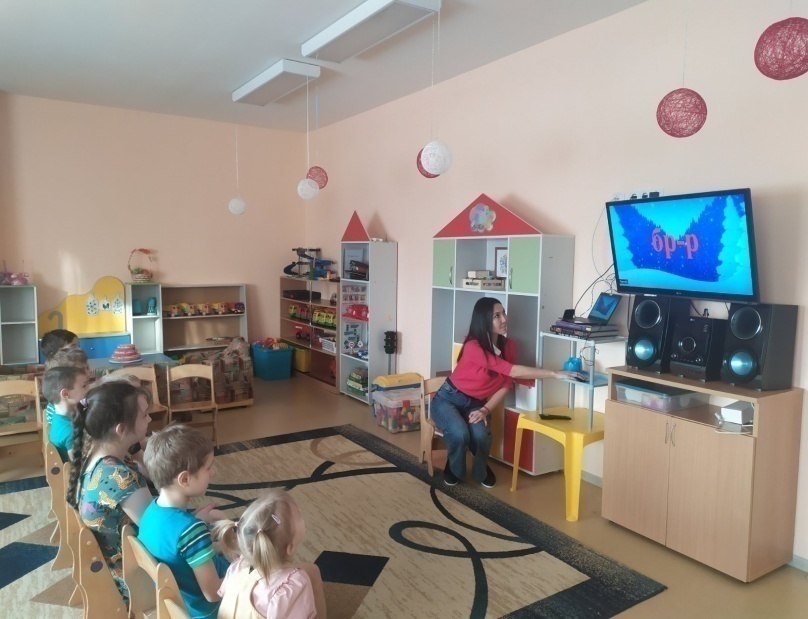 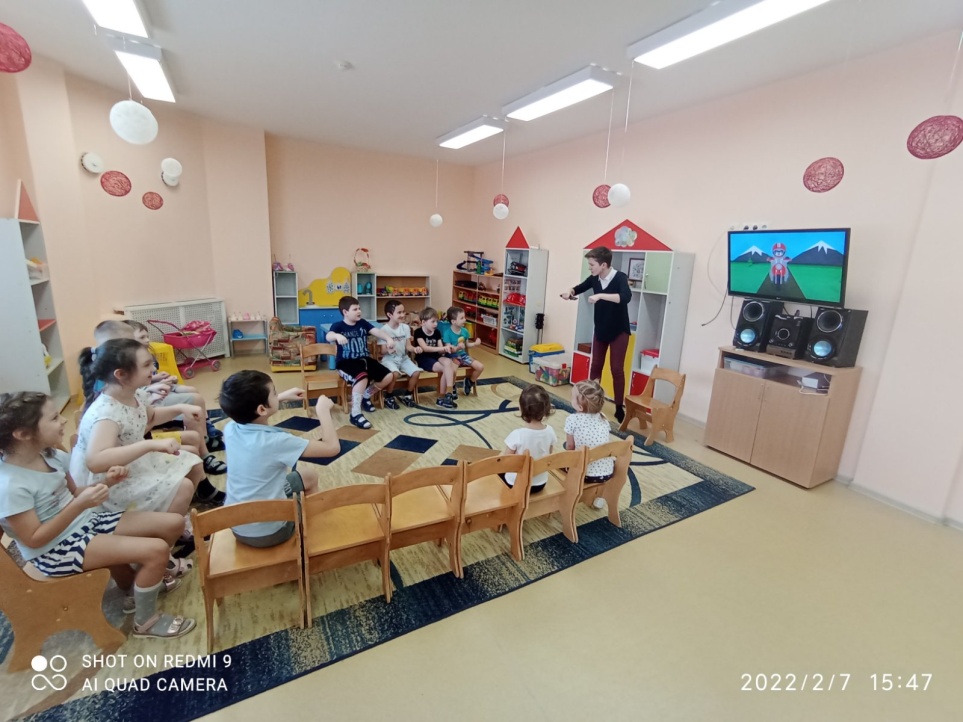 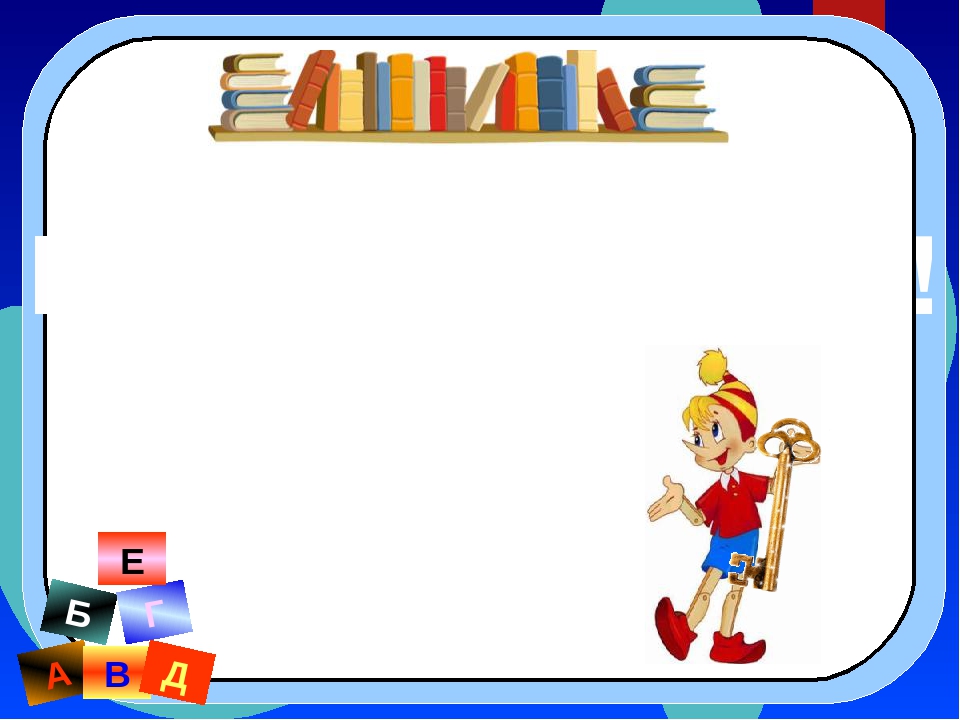 Как запомнить букву Р?   Каждый может, например,
Руку на бочок поставить  И друг другу Р представить.
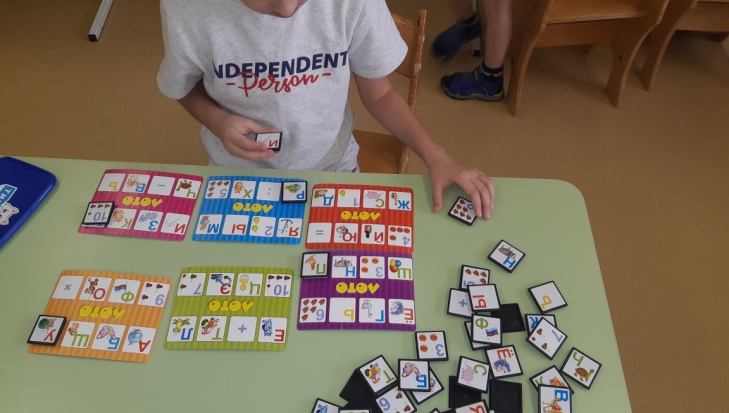 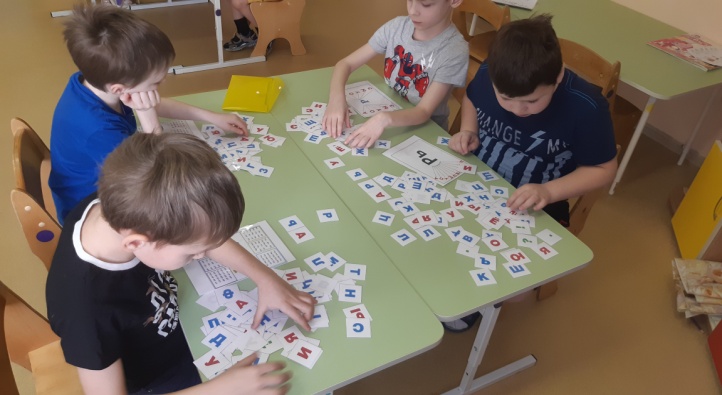 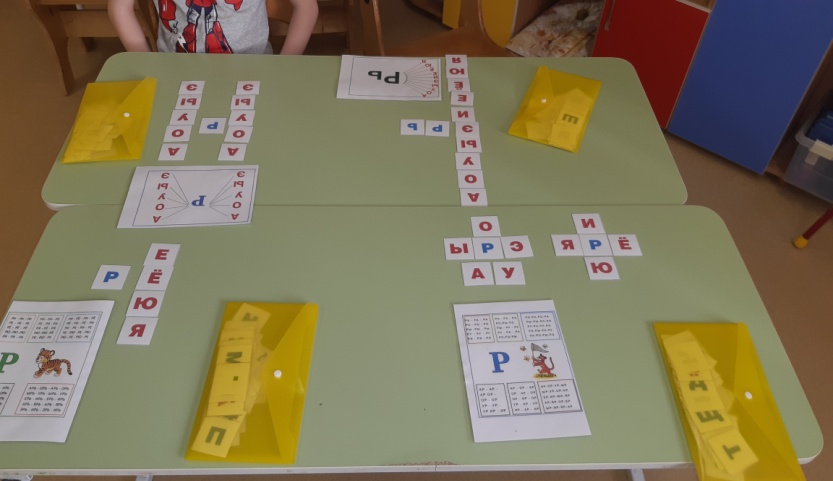 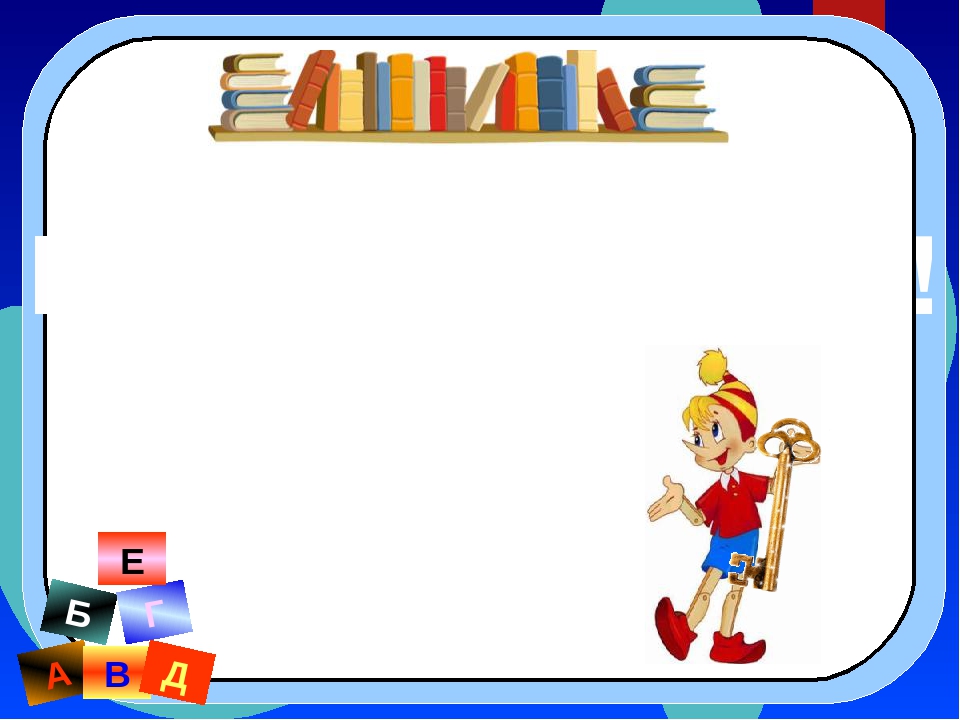 Учитель-логопед ежедневно занимается постановкой и автоматизацией звуков,
но дополнительные занятия никогда не будут лишними, особенно если это касается такого сложного, для произношения, звука Р
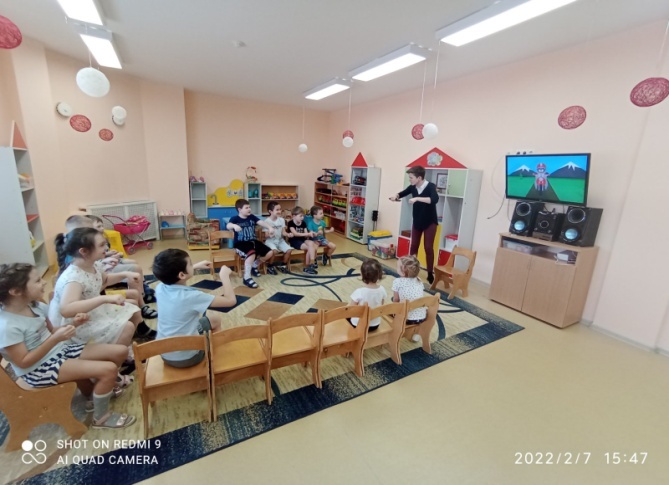 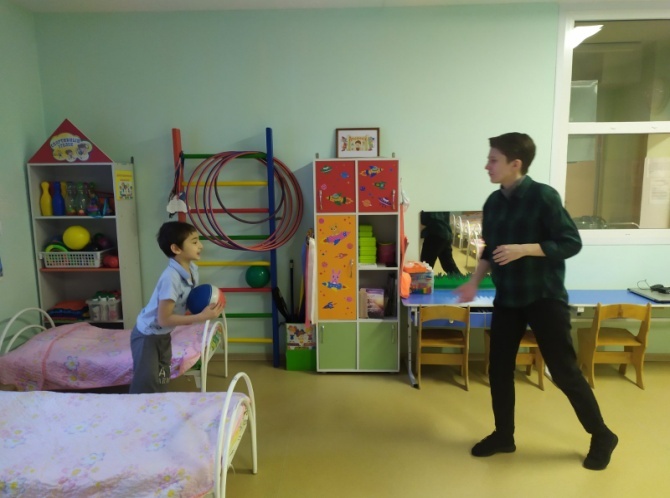 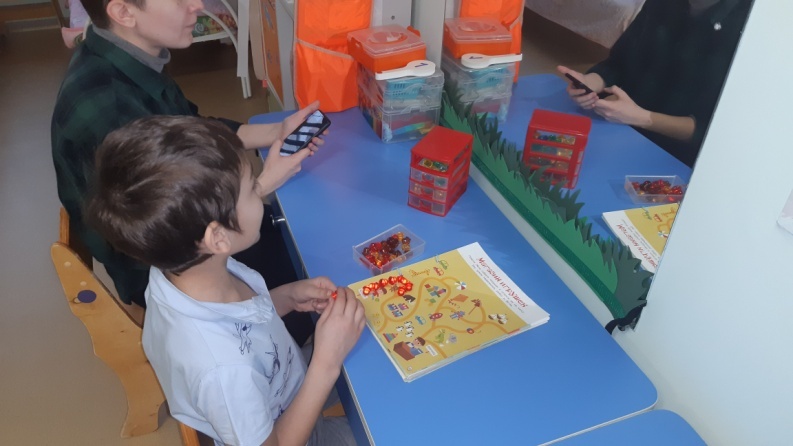 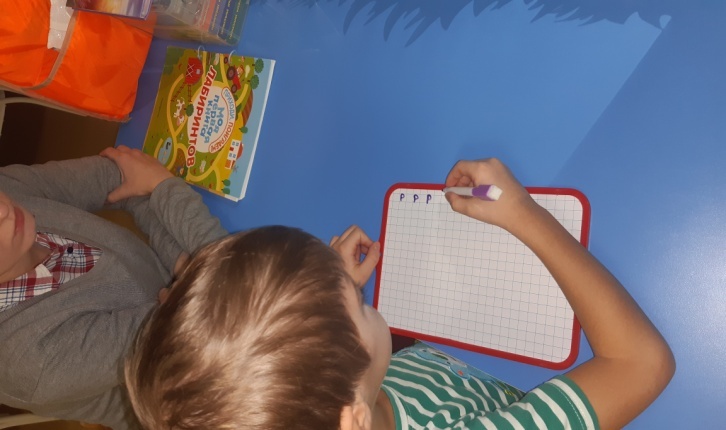 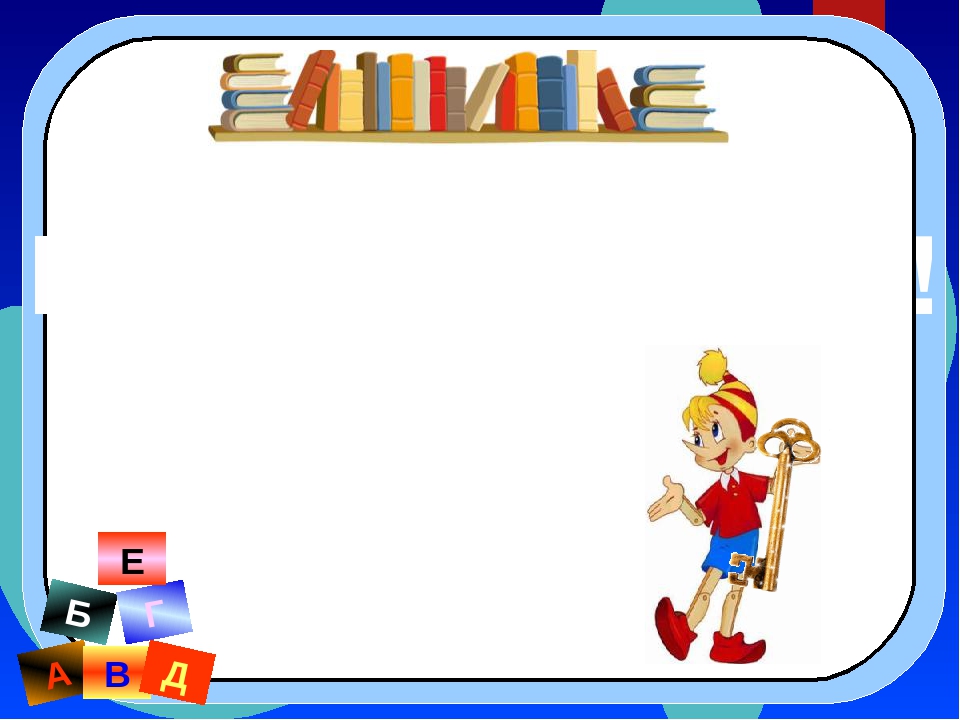 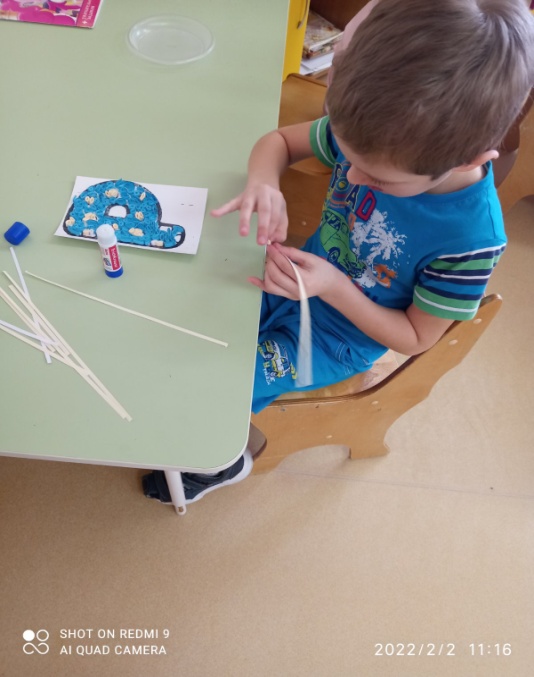 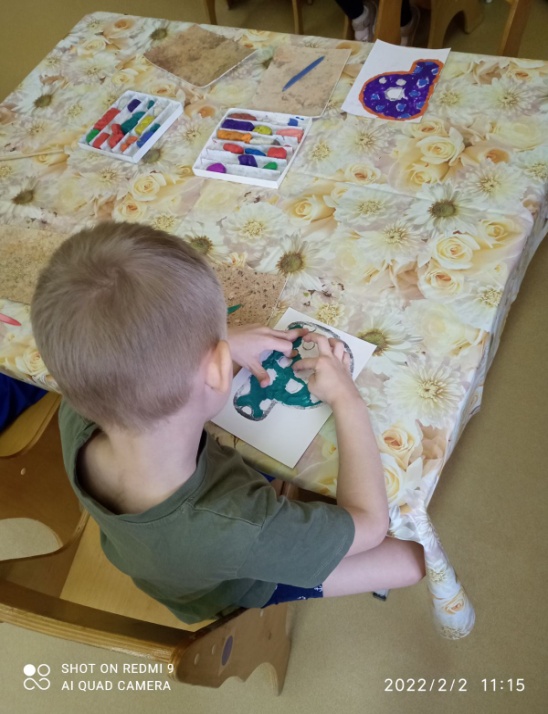 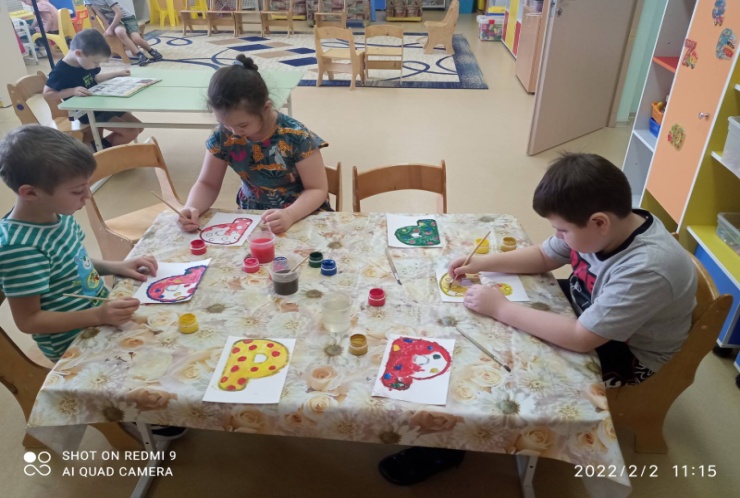 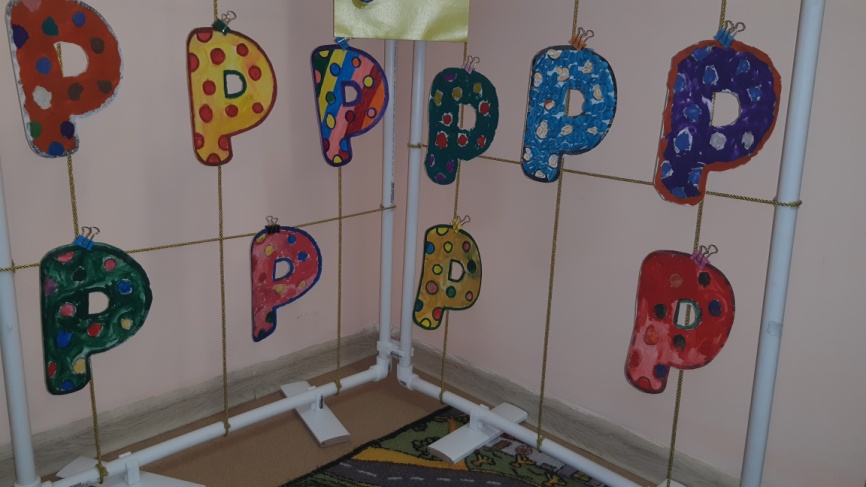 Творческая мастерская
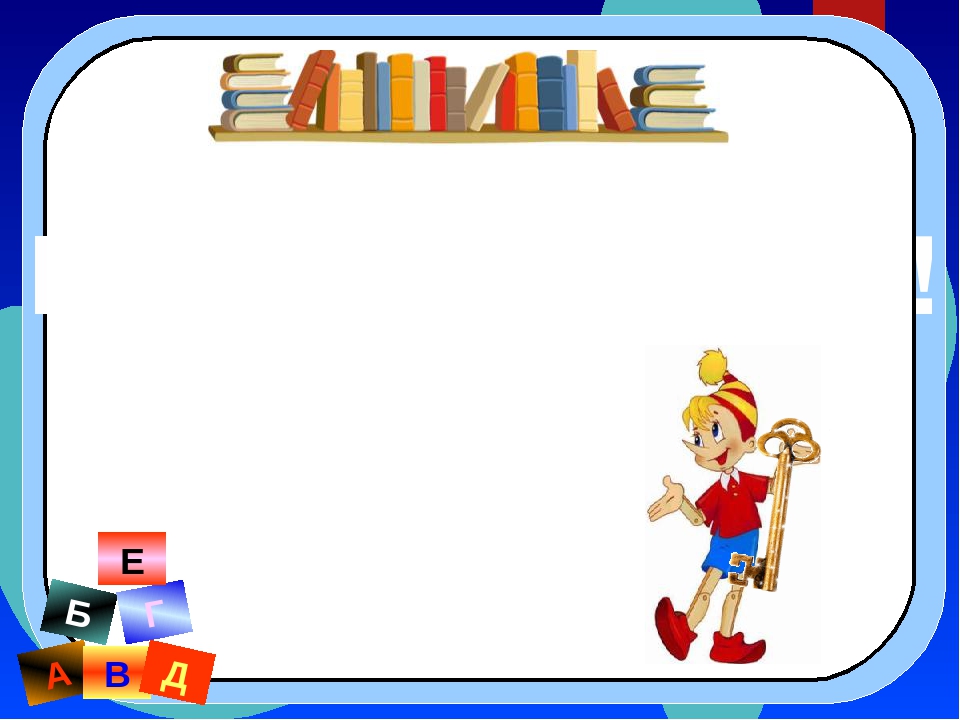 Перед нами буква эР, буква эР для всех пример,
Пишется черта и круг, ты ее запомни друг.
Дети букву эР спросили: «Как тебя пРоизносить?»
Мы стаРались, мы учили, и смогли пРоговоРить…
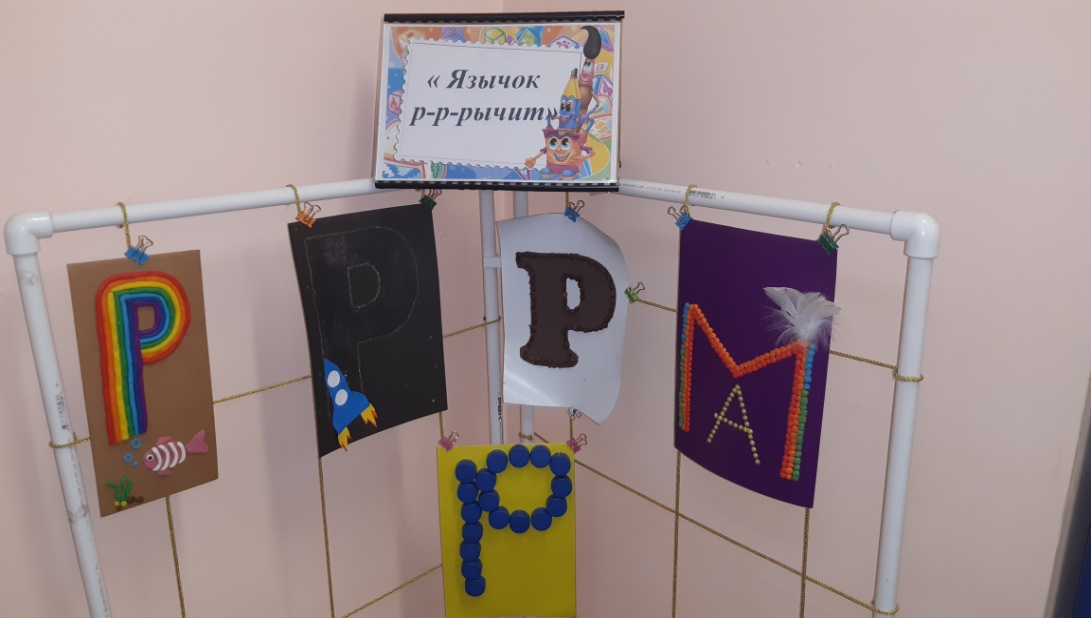 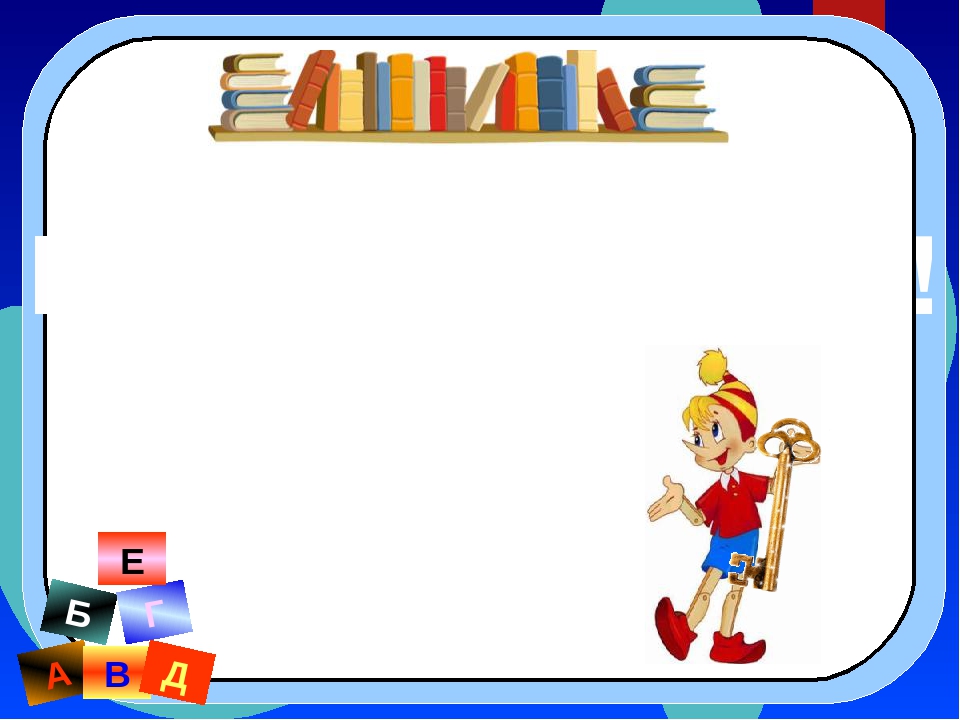 Логопедическая сказка «Как лиса крапиву в огороде вывела»
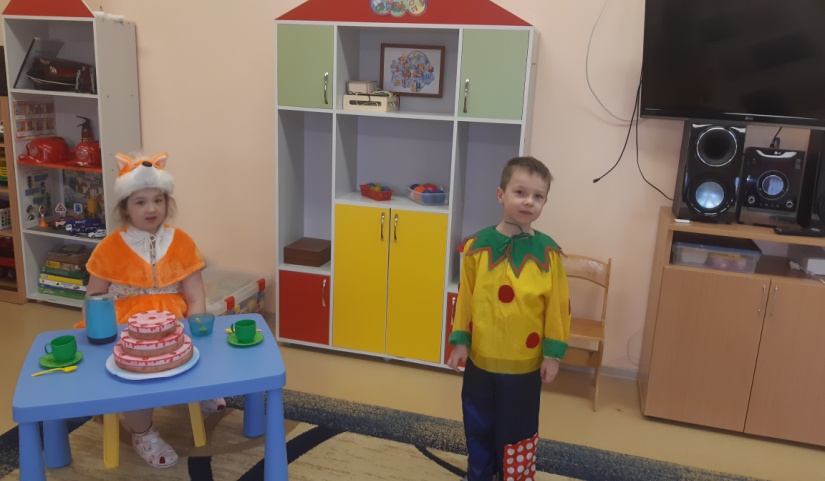 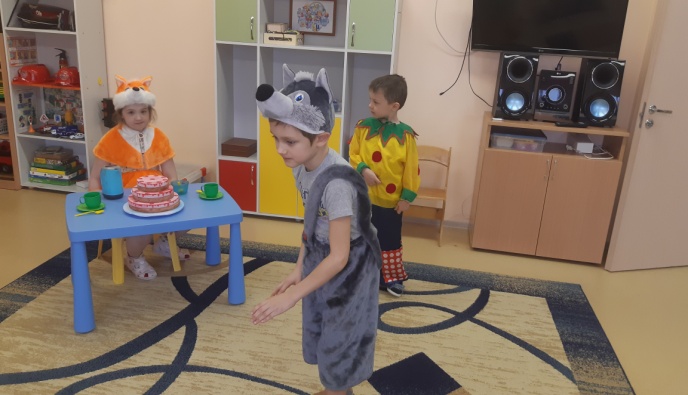 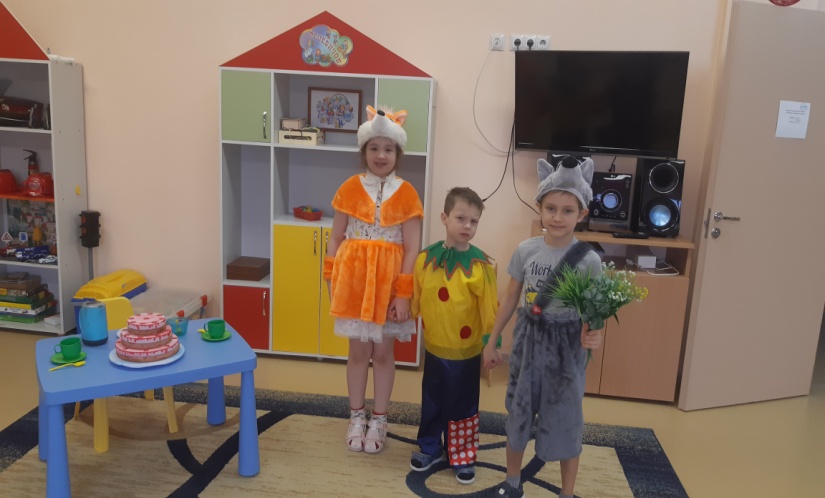